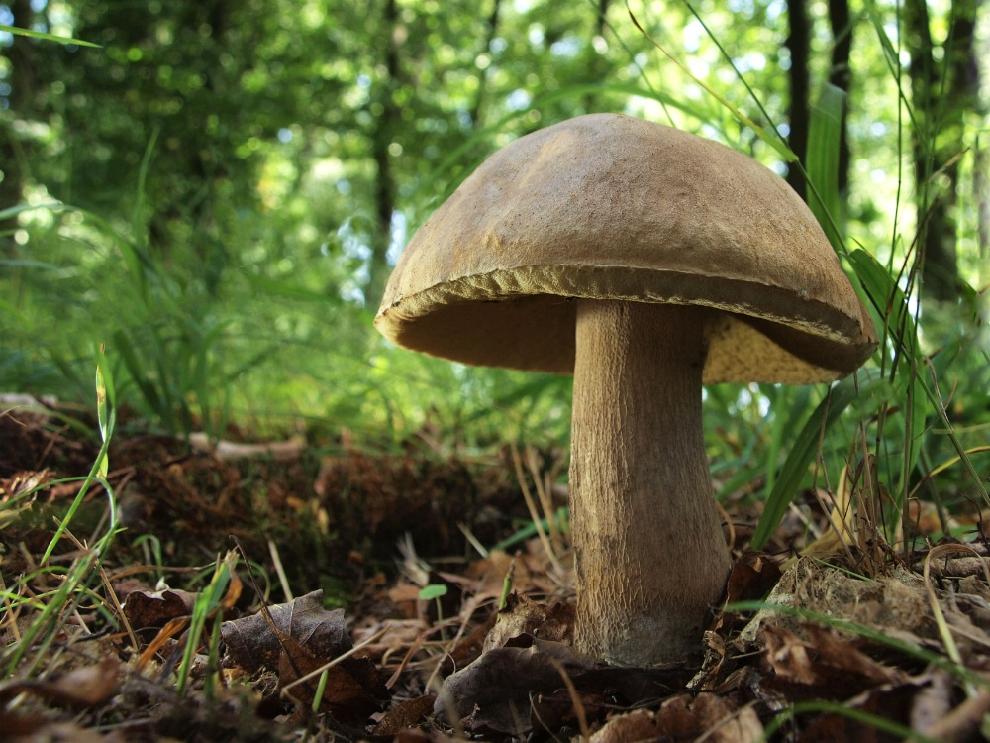 Sbor dobrovolných hasičů Dědová Vás zve na podzimní
VÝSTAVU           HUB
14.- 16. 10. 2022
9 – 16 hod.
V klubovně hasičů DĚDOVÁ (č.p. 45)
DOPROVODNÝ PROGRAM:
Přednášky: 
	sobota  od 16 hod.: 
	     Jaroslav Kadlec -  Vzácné houby Světelska
	neděle od 16 hod.: 
	     Daniela Lamatová - Nejkrásnější houby Žďárských vrchů 
Autogramiáda Jiřího Laštůvky alias Kudly:
	      houbový kalendář na rok 2023 
Ukázky sušených jedlých a medicinálních hub
Kvízy pro dospělé i děti
Omalovánky pro děti
Krakonošova zahrádka
Výstava fotografií
Určovačka 
Drobný prodej houbového sortimentu
Mykologická poradna
Po skončení přednášek losování o zajímavé ceny
Foto: Jaroslav Kadlec
VSTUPNÉ DOBROVOLNÉ
Změna programu vyhrazena
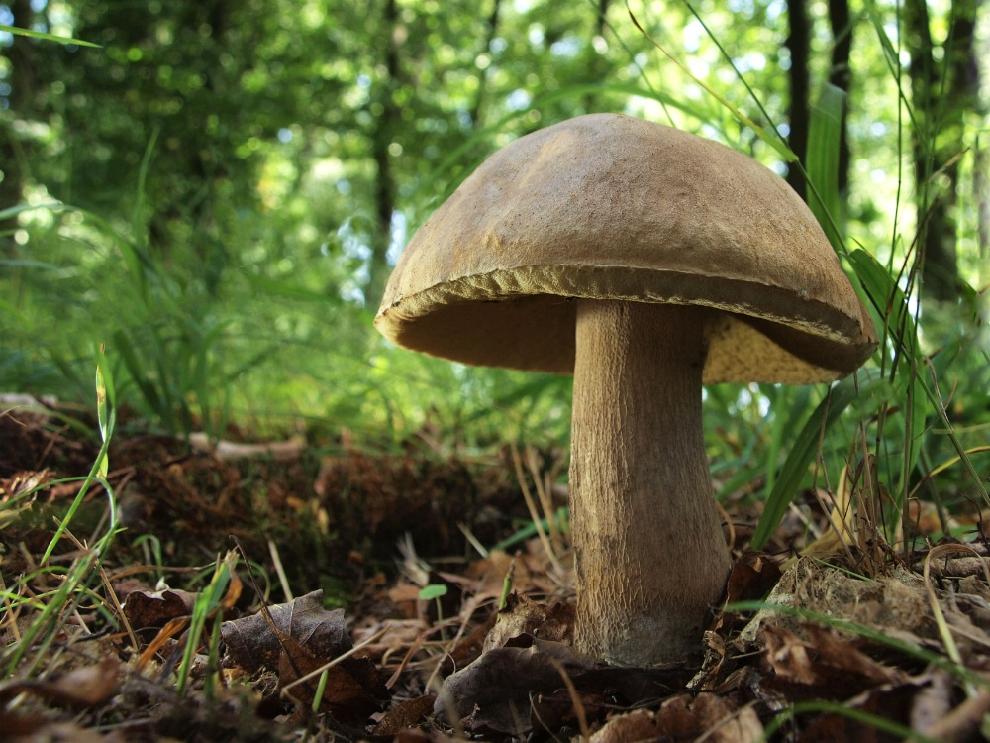 Sbor dobrovolných hasičů Dědová Vás zve na podzimní
VÝSTAVU HUB
14.- 16. 10. 2022
9 – 16 hod.
V klubovně hasičů DĚDOVÁ (č.p. 45)
DOPROVODNÝ PROGRAM:
Přednášky: 
	sobota  od 16 hod.: 
	     Jaroslav Kadlec -  Vzácné houby Světelska
	neděle od 16 hod.: 
	     Daniela Lamatová - Nejkrásnější houby Žďárských vrchů 
Autogramiáda Jiřího Laštůvky alias Kudly:
	      houbový kalendář na rok 2023 
Ukázky sušených jedlých a medicinálních hub
Kvízy pro dospělé i děti
Omalovánky pro děti
Krakonošova zahrádka
Výstava fotografií
Určovačka 
Drobný prodej houbového sortimentu
Mykologická poradna
Po skončení přednášek losování o zajímavé ceny
Foto: Jaroslav Kadlec
VSTUPNÉ DOBROVOLNÉ
Změna programu vyhrazena